MANDATAIRE UNIQUE & COPROPRIETE
Les apports de la loi PACTE
LES – Comité Public/Privé
13 mai 2022
1 Désignation du mandataire unique
00	Section title
Le Principe de Co-Propriété
L533-1 Code de la Recherche
Article L533-1:
En cas de copropriété, une convention détermine l'organisation de la copropriété, notamment la répartition des droits.
Un mandataire unique est désigné.
Les règles de gestion de la copropriété, les modalités de désignation du mandataire unique, ses missions et ses pouvoirs sont définis par décret. Ces dispositions réglementaires valent règlement de copropriété au sens de l'article L. 613-32 du code de la propriété intellectuelle.
2
1 Désignation du mandataire unique
Le Principe de Co-Propriété
00	Section title
Décret n° 2020-24 du 13 janvier 2020 relatif à la gestion de la copropriété des résultats de recherche, au mode de désignation et aux missions du mandataire unique prévu à l'article L. 533-1 du code de la recherche
Applicable aux personnes publiques investies d’une mission de recherche:
EPSCP (EP scientifique, culturel et professionnel)
EPST (EP scientifique et technique)
EPIC (EP industriel et commercial) dans le cadre de leur activité de recherche
3
Plan
PLAN
4
La désignation du mandataire unique
1 Désignation du mandataire unique
Avant la Loi PACTE
Article 1 du Décret 2014
Obligation pour les personnes publiques de désigner une personne pour le dépôt du brevet
A défaut de désignation : brevet déposé conjointement
Puis désignation dans un délai de 9 mois à compter date de dépôt 
A défaut, désignation de droit (personne publique hébergeur)
A défaut d’hébergeur ou si plusieurs hébergeurs, désignation de droit de la personne publique ayant la part inventive la plus importante
A défaut, saisine du Ministre chargé de la recherche dans un délai de 16 mois
6
1 Désignation du mandataire unique
00	Section title
Apport de la loi PACTE
Article 4 et 11 du Décret 2020
Mandataire unique peut être : 
une personne publique partie à l’activité de recherche 
une personne morale de droit privé 
une personne publique tierce

Possibilité pour le mandataire de confier ses missions à
une personne morale de droit privé
une personne de droit public
7
1 Désignation du mandataire unique
00	Section title
Apport de la loi PACTE
Article 2 du Décret 2020
Désignation : 
Mandataire unique : désigné par unité de recherche ou pour des activités de recherche hors unité.
Un autre mandataire unique : désigné pour un domaine d’exploitation défini ou un périmètre de l’unité. 

Compétence du mandataire unique si plusieurs unités de recherche impliquées dans les résultats : 
Accord des unités concernées
A défaut : contribution la plus importante. 
Si la participation des inventeurs est égale : notification du mandataire unique de sa décision de valoriser la recherche.
8
Les délais et la durée
2. Les délais et la durée
Apport de la loi PACTE
00	Section title
Articles 2 et 5 du Décret 2020
Délai : 
1 mois à compter de la décision de création de l’unité ou son renouvellement
Pour les unités déjà existantes, délai de 2 mois à compter du 16 janvier 2020

A défaut, possibilité de former un recours auprès du recteur de région académique, qui désignera le mandataire dans un délai de 1 mois

Durée du mandat : 
Durée de la convention d’unité de recherche
Renouvelé par tacite reconduction 
Résiliation en cas de manquement grave et prolongé à ses obligations
Renonciation par le mandataire unique
10
Les missions et obligations du mandataire unique
3. Mission et obligations du mandataire unique
L’objet du mandat
12
3. Mission et obligations du mandataire unique
00	Section title
L’élargissement des missions du mandataire
Le mandataire agit, à titre exclusif, au nom et pour le compte des personnes publiques copropriétaires :

négociation et signature des accords de copropriété portant sur les résultats avec des tiers qui ne sont pas agents de l’Etat ;
réalisation des actes nécessaires à la protection juridique des résultats en France et à l'étranger ;
NEW: négociation et signature d'accords de confidentialité ou autre formalité nécessaire pour assurer la confidentialité des résultats dans le cadre d'une action de valorisation ;
négociation et signature des licences, exclusives ou non exclusives, sous réserve que les personnes publiques copropriétaires conservent le droit d'utiliser les résultats à des fins de recherche, seules ou avec des tiers ;
NEW: négociation et signature des actes de cession des résultats ;
Encaissement et redistribution aux personnes publiques copropriétaires des revenus tirés de l'exploitation des résultats ;
NEW: à défaut d’accord entre les copropriétaires personnes publiques, les revenus sont partagés à parts égales
NEW: diligences nécessaires pour permettre aux personnes publiques copropriétaires de constater ou contester tout acte de contrefaçon ou autres litiges connus portant sur les résultats.
13
3. Mission et obligations du mandataire unique
00	Section title
Les obligations
Renforcement de l’obligation d’information et de reddition des comptes
14
3. Mission et obligations du mandataire unique
Les obligations
00	Section title
Obligation de transmission
15
La rémuneration du mandataire unique
4. Rémunération du mandataire unique
Avant la loi PACTE
Arrêté du 19 juillet 2016, Circulaire du 19 juillet 2016 et Article L.533-1 du code de la recherche)
Remboursement des frais directs de protection et gestion de la propriété industrielle supportés par le mandataire.

Rémunération à hauteur de 20% des revenus de licence en contrepartie de sa mission de mandataire.

Cas où le mandataire confie ses missions à un tiers :
Le mandataire ne perçoit pas le remboursement des frais directs ni la rémunération au titre des frais indirects
Si les missions du mandataire unique et les frais associés sont répartis entre le mandataire unique et une personne morale tierce, le mandataire unique négocie avec les autres personnes publiques copropriétaires une rémunération au titre de ses frais indirects.
17
4. Rémunération du mandataire unique
Calcul du remboursement des frais et de la répartition des revenus
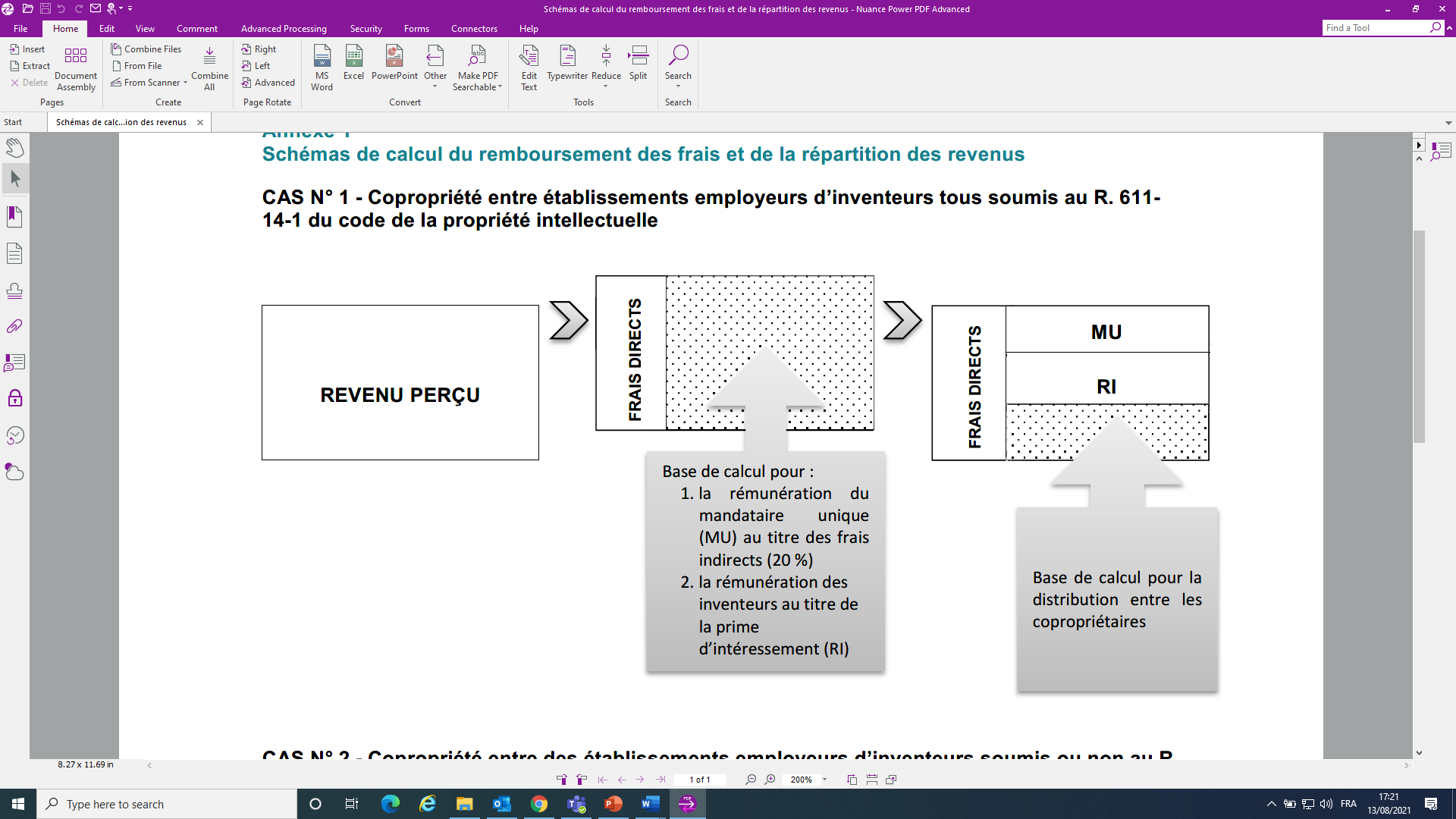 Source : Bulletin officiel n° 29 du 21-07-2016
4. Rémunération du mandataire unique
4. Rémunération du mandataire unique
Calcul du remboursement des frais et de la répartition des revenus
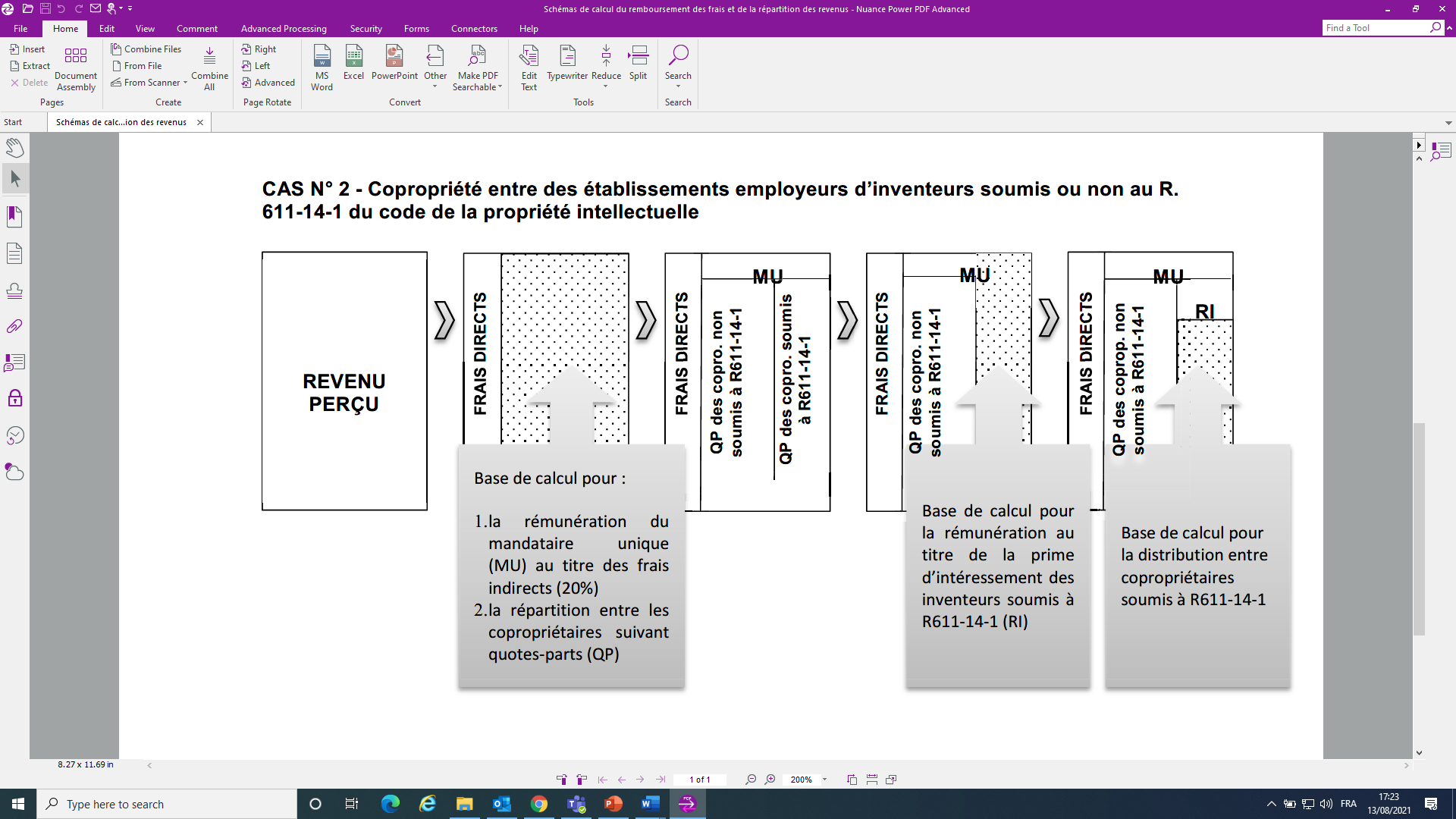 Source : Bulletin officiel n° 29 du 21-07-2016
4. Rémunération du mandataire unique
00	Section title
Apport de la loi PACTE
Article 12 du Décret 2020 et Arrêté du 5 mai 2021 (en vigueur depuis le 13 août dernier)
Remboursement annuel des frais directs de protection et gestion de la propriété industrielle supportés par le mandataire par imputation sur les revenus qu'il perçoit au titre de la valorisation du résultat.

Rémunération au titre des frais indirects à hauteur de 20% des revenus de licence perçus, déduction faite des frais directs.

Information des personnes publiques copropriétaires: revenus perçus, montant des frais directs et frais indirects prélevés par le mandataire unique
Chaque personne publique calcule la rémunération supplémentaire due à ses inventeurs et en informe le mandataire unique
Sur cette base, le mandataire unique verse aux personnes publiques copropriétaires leur part de revenus et la rémunération supplémentaire des inventeurs
20
4. Rémunération du mandataire unique
00	Section title
Apport de la loi PACTE
Article 12 du Décret 2020 et Arrêté du 5 mai 2021 (en vigueur depuis le 13 août dernier)
Cas où le mandataire confie ses missions à un tiers :

Si le tiers a supporté les frais : Le mandataire ne perçoit aucune rétribution au titre des frais indirects
Si les frais sont partagés entre le tiers et le mandataire : rémunération à hauteur de 8% des revenus générés par le résultat, déduction faite des frais directs
La rédaction d'accords sur la copropriété des résultats, la négociation des conventions transférant tout ou partie des missions du mandataire unique à une personne morale tierce, ainsi que l’encaissement et la redistribution des revenus tirés de l’exploitation des résultats ne donnent pas droit au prélèvement de la part forfaitaire.
21
Contact
Frédérique Potin 
Avocat – Of Counsel
frederique.potin@simmons-simmons.com
T : 01 53 29 16 40
P : 06 87 97 47 60
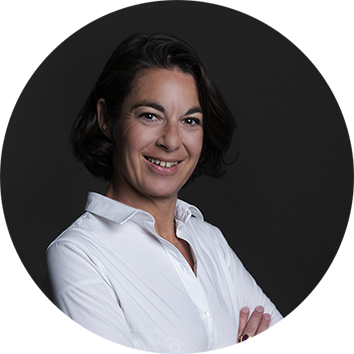 Simmons & Simmons LLP
5 boulevard de la Madeleine
75001 Paris